New Space Task Team
White Paper Overview and Recommendations
Antonio Ciccolella, ESA
Agenda Item 5.1
SIT Technical Workshop 2023 
18th - 19th October 2023, ESA/ESRIN
Introduction
The public sector has historically played a role as an entrepreneurial force in space market:  today, the private sector is more and more active in the space market
This has resulted in an increase in commercial opportunities produced from space:

The landscape of space activities has evolved thanks to the growth of industrial interests with the support of ever-increasing private capital flows 
This evolution, started in the US, has begun transforming the way governments/public institutions operate in space and opened new avenues for economic growth & technology development

Actions at government level aim at achieving sustainable growth of the national space sector, through a combination of economic, industrial and legislative innovations
The NSTT in CEOS
The topic of “New Space” has been introduced in CEOS by the 2022-2023 CEOS Strategic Implementation Team (SIT) Chair

The CEOS New Space Task Team (NSTT) was established to explore opportunities in New Space that bring mutual benefit to all parties, including the identification of concrete initiatives, if any, that will drive the agenda forwards

The membership of the NSTT was open to representatives of all CEOS Agencies and to leads of the various CEOS Working Groups (WGs), Virtual Constellations (VCs) and Ad Hoc teams (AHTs)

The CEOS WGs, VCs and AHTs aimed to foster the partnership between CEOS Members and the New Space sector to provide more accurate and tailored information
Objectives and deliverable
Sharing experience between CEOS Space Agencies, through dedicated sessions at each CEOS meeting attended by CEOS Principals (SIT, SIT Technical Workshop, and CEOS Plenary)

Recommend actions within the CEOS framework that aim to enhance the outcomes of CEOS entities (WGs, VCs, AHTs) working with New Space companies

Assess areas and issues that are common among CEOS agencies and that may impact public EO programmes in future

Issue a White Paper summarising Findings & Recommendations, based on both the information collected during the experience sharing sessions and reporting of specific relevant activities undertaken by CEOS entities
The Space Economy: Main Facts and Figures
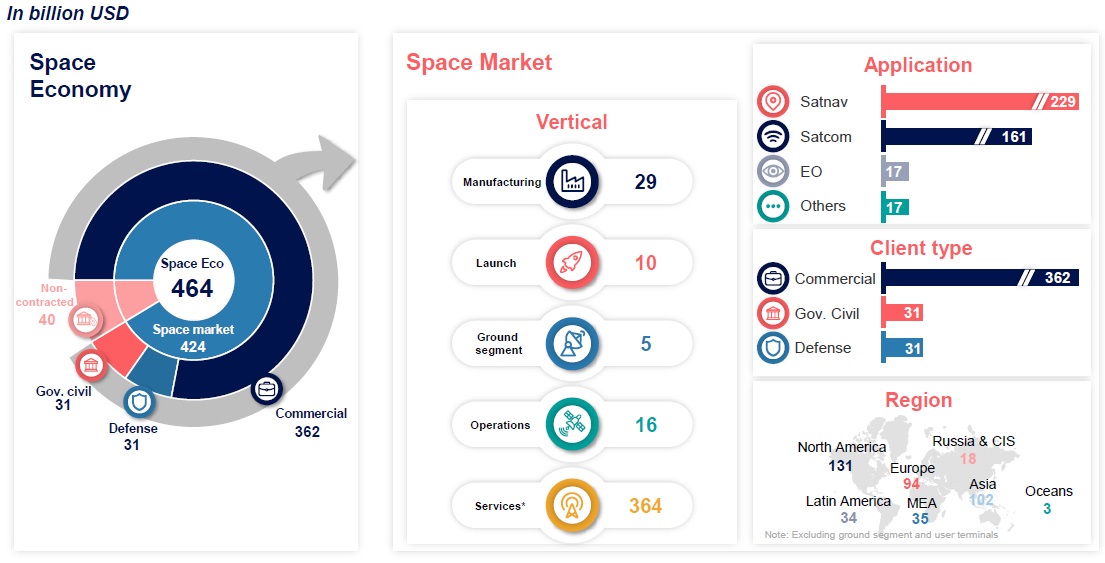 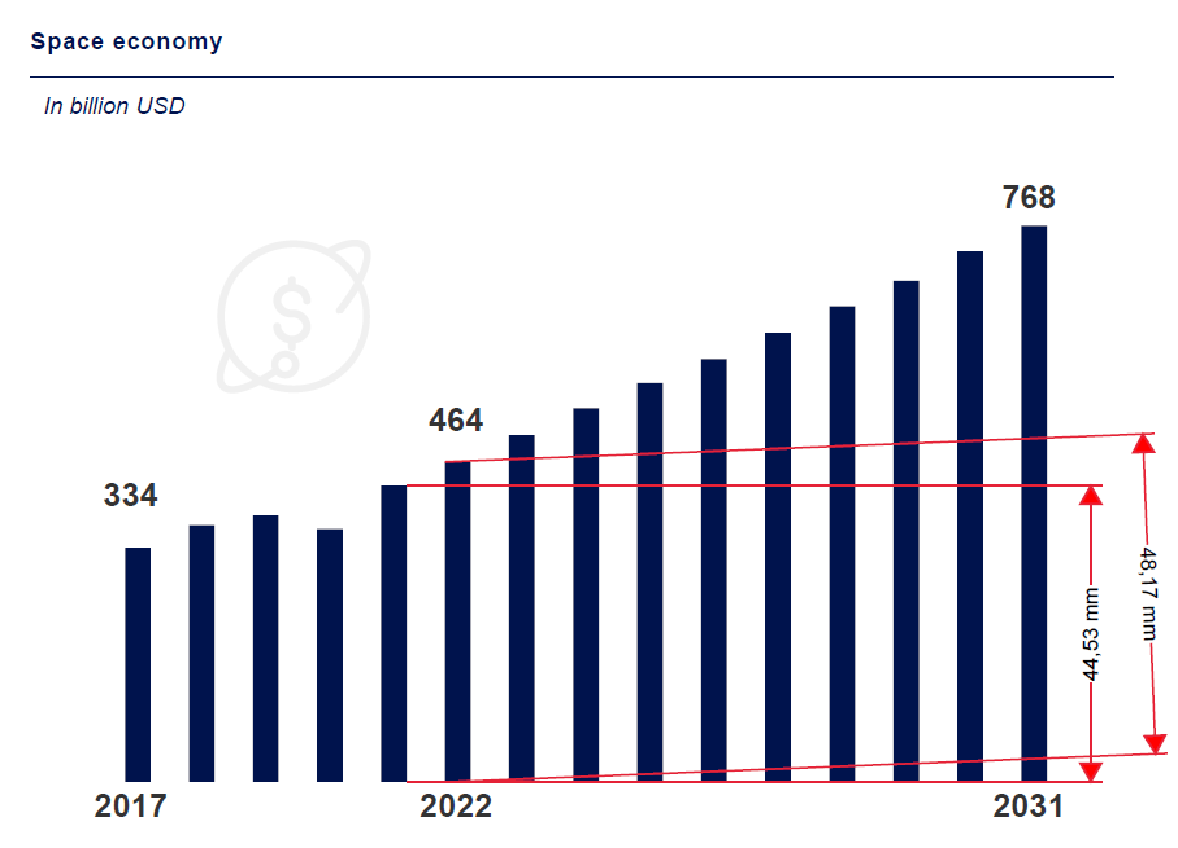 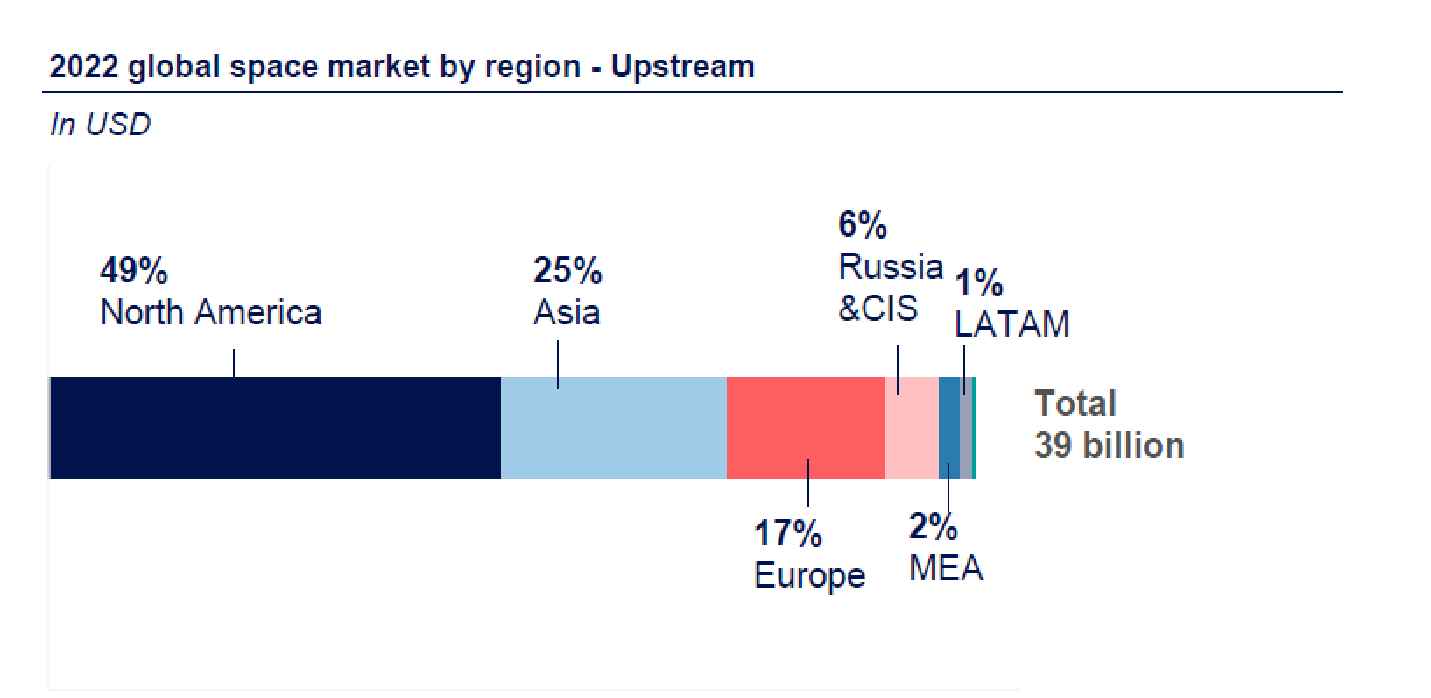 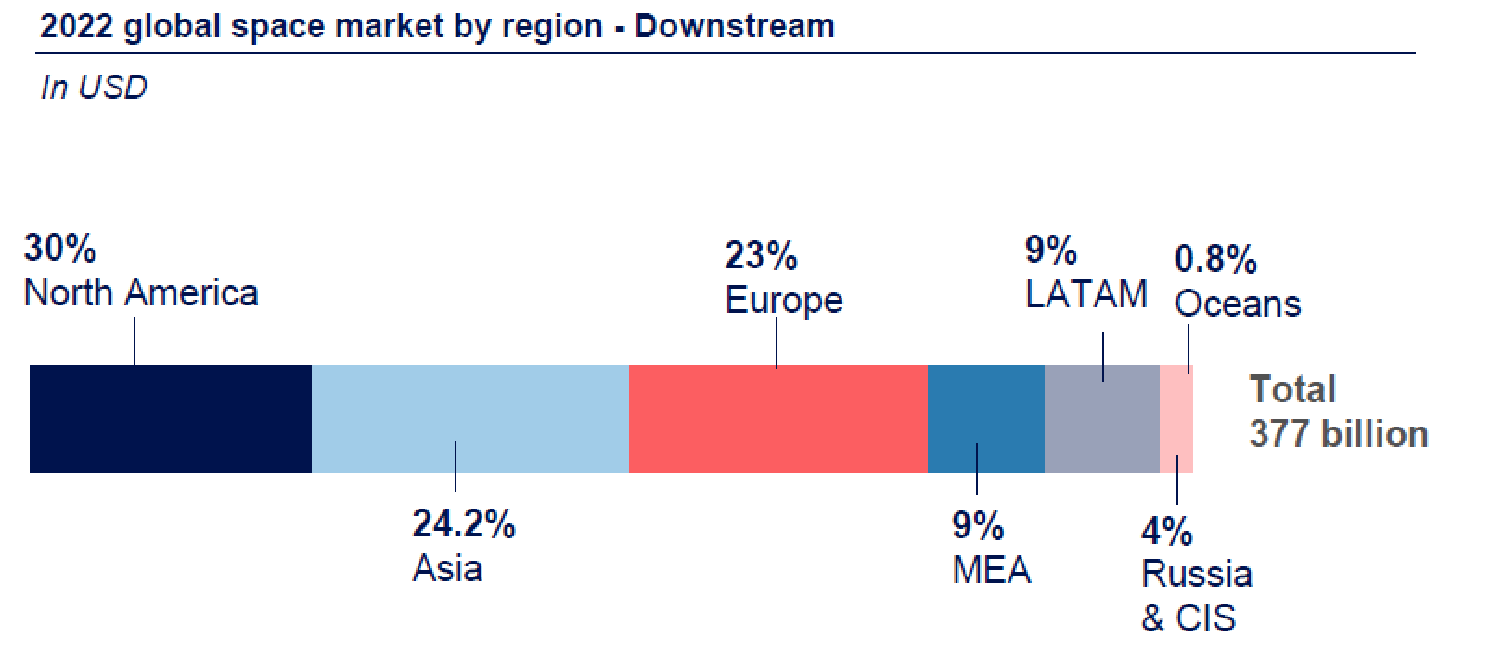 Credit: Euroconsult Space Economy Report, 2022
The Earth Observation Data and Services Market
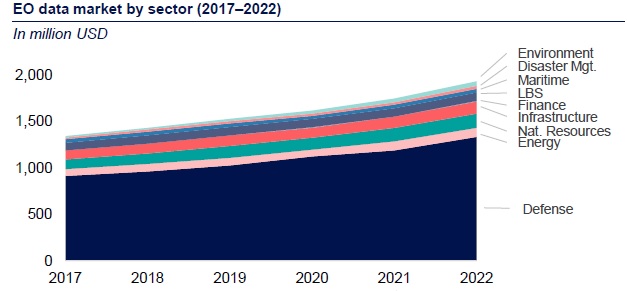 Forecasted trend of EO data market is growing (4%) but less that in the past (8%)

Forecasted trend of EO service market is growing (6%) but less that in the past (9%)

Market is fragmented

Constellation operators don’t plan profitability soon. This could reduce attractiveness for investor

Security and Defence have a dominant share in data market, less pronounced in VAS 

EO market is modest (4%) compared to NAV and SatCom mainly due to early stage of  commercial services uptake and the absence of B2C market

SatNav is dominated by indirect space businesses, SatCom see a decreasing satellite TV compensated by connectivity needs
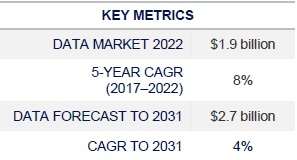 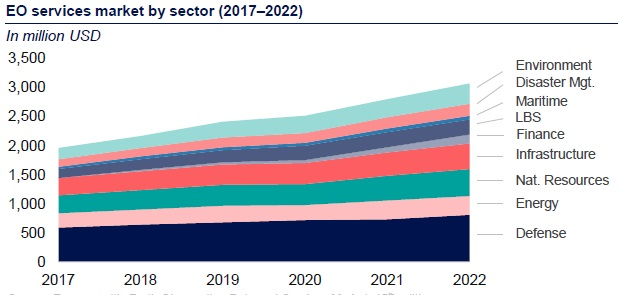 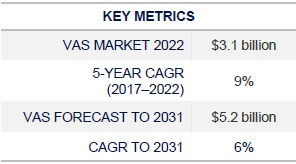 Credit: Euroconsult Space Economy Report, 2022
What is “New Space”?
An unequivocal definition of “New Space” is not available
In the EO context, its use tends to describe the emergence of an entrepreneurial space industry characterised, inter alia, by:
Financing from the private sector; widespread use of commercial-off-the-shelf (COTS) and miniaturised technologies; rapid prototyping and development; innovative business models and procurement approaches; observations via macro-constellation; use of ML and AI for data processing 
Efficient cost management; sharing development funds and operational risks between public and private sectors through Public Private Partnerships (PPP). 
Ownership of the assets usually belongs to industry unlike the traditional space approach, where it belonged to the public sector. 
In the traditional approach the public sector decided “what” and “how” defining the detailed requirements, in the new paradigm the public indicates only the “what” with high level needs, leaving industry to define the “how” and the detailed outcomes.
EO “New Space” businesses have demonstrated growth and stability only when explicit public support has been granted to them
Potential role of the public/governmental sector for emerging EO industry
Regulation
Legitimacy
Partner
User/Customer
Investor
Co-funding EO industry through large PPP to establish investment trajectories for commercial businesses 
Supplying competences (i.e. technical, industrial and business) to advance concept design towards commercial stage
Coordinating complementary technology, market, and partners for a common effort in the EO industry facilitating new entrants
Creating human capital by supporting academia and industry in specialized business tailored education to a EO commercial novel labour market
Support the development of technical capacity
Co-funding EO industry through Anchor Tenancy set up or large PPP for priority and strategic applications (e.g. fostering end-to-end Value-Added Services)
Providing funding availability to industry  complementary to market and private investors
Providing dedicated financial structures to facilitate access risk capital or debt financing
Fostering applications of EO and synergies to generate an internal ecosystem with governmental-commercial links
Conferring market credibility to EO Industry through technical and business support and qualification
Supporting the trajectory of novel EO industrial activities (e.g. for strategic purposes or for filling a gap)
Defining an economic framework to aggregate the demand and procuring them, capitalising on national and international assets
Being the Anchor  customer for an unproven product to reduce market risks
Procuring products and services from both space and non-space, which better suit public needs and policies
Fostering, via proper regulations, national products/services to support market growth, enhancing commercial market access
Commercially tailored regulations and procurement rules minimizing bureaucratic burden and uncertainty 
Ensuring reciprocity with foreign markets
Defining policy and Space Law of the commercial sector
Regulating the implications of national security and sovereignty for the emerging industry (e.g. VHR)
Developing, establishing or enforcing standards
Experience of CEOS Members
Although the experience of “New Space” in EO is heterogeneous and depends on national policies, strategies and capabilities, all the participating Agencies, directly or indirectly, support private investments in the space sector (e.g. for SME)

Many dedicated programmes are flourishing at national and international level

Motivations range from stimulating space economy and the competitiveness of national industry to the provision of novel products and services complementing the traditional “big” satellite missions

PPP and anchor tenancy are the most common arrangements methods

The use of commercial data are also being explored for scientific and operational applications, thus creating synergies between industry, academia and government
Observation Gaps and Opportunities for New Space
Opportunities of New Space to support Science
GNSS - Radio Occultation
GNSS - Reflectometry
Hyperspectral Imaging Spectroscopy 
Synthetic Aperture Radar
Thermal Infrared Remote Sensing
VHR Commercial Optical Imagery (< 2 m)
Hyperspectral Imaging
Activities Supporting New Space in CEOS
Conclusions 1/2
Institutional long-term programmes are the reference for New Space industry
New Space should be seen as augmenting long-term institutional programmes, albeit with reduced quality, rather than replacing them. Data quality is an essential factor for scientific and operational endeavours and needs harmonised assessment methods
Many New Space EO companies have started to re-structure their businesses with governments and public customers in mind, with data policies regulated by End-User License Agreement
B2G is prevalent in EO, B2B is increasing in certain areas (e.g. insurance). B2C is not existent 
New Space applications are on the rise for some EO disciplines such as carbon monitoring, climate risk reporting etc. 
New Space firms are still evolving and face the challenge to enlarge the user base beyond the public/government one to ensure an affordable and sustainable business case
The business continuity of New Space firm cannot be given for granted a priori
In general, today it is premature to assess the maturity of the commercial space market for EO and the definition of its priorities, which are still with public/governmental entities
Conclusions 2/2
Nonetheless, the overall volume of investments is such that public and private cooperation it is expected to continue, generating a natural selection of the commercial firms

In line with CEOS objectives, CEOS should have a supporting role to play within this nascent industrial community, e.g. (not exhaustive) :

Developing common methodologies and practices for data harmonisation, Cal/Val and expert advisory role for matters relevant to the development of system and services that supply EO data
Addressing methods to assess the data quality of constellations
Providing intercomparison opportunities for current CEOS and New Space Datasets

It is important to consider the IPR and the free and open availability of long-term archives, to ensure transparency and a smooth process for the scientific use of data
Recommendations